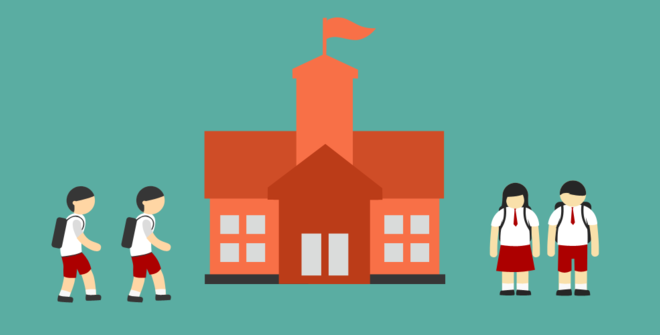 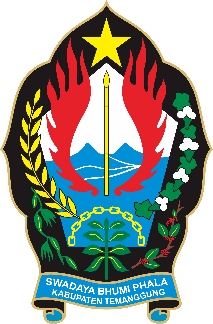 SOSIALISASI PELAKSANAAN PPDB KABUPATEN TEMANGUNG TAHUN PELAJARAN 2019/2020
Jl. Pahlawan No. 100 Telp/Fax 0293-491148, 4960766
Web : www.dindikpora.temanggungkab.go.id Email : dindikpora@temanggungkab.go.id
DASAR PELAKSANAAN
PERATURAN MENTERI PENDIDIKAN DAN KEBUDAYAAN NOMOR 51 TAHUN 2018 TENTANG PENERIMAAN PESERTA DIDIK BARU PADA TAMAN KANAK-KANAK, SEKOLAH DASAR, SEKOLAH MENENGAH PERTAMA, SEKOLAH MENENGAH ATAS, DAN SEKOLAH MENENGAH KEJURUAN
PERATURAN BUPATI TEMANGGUNG NOMOR 16 TAHUN 2019 TENTANG PENERIMAAN PESERTA DIDIK BARU
METODE PPDB
PEMERINTAH KAB. TEMANGGUNG MENYELENGGARAKAN PPDB DENGAN 2 METODE:
PPDB ONLINE (DARING); DAN
PPDB OFFLINE (LURING).
PERJALANAN PPDB DI KAB. TEMANGGUNG
PPDB ONLINE 2019
MATRIK PERBEDAAN
JALUR PENDAFTARAN
Jalur dalam PPDB meliputi:
jalur zonasi;
jalur prestasi; dan
jalur perpindahan tugas orang tua/wali.
SYARAT PPDB SD
Persyaratan calon peserta didik baru kelas 1 (satu) SD atau bentuk lain yang sederajat adalah: 
berusia 7 (tujuh) tahun sampai 9 (sembilan) dan paling rendah 6 (enam) tahun pada tanggal 1 Juli tahun berjalan;
memiliki akta kelahiran. Bagi calon peserta didik yang pada saat pendaftaran belum memiliki, dapat diganti dengan surat pernyataan kesanggupan dari orang tua/wali untuk melengkapi paling lambat pada semester 2 (dua); 
melampirkan Kartu Keluarga atau surat keterangan domisili yang diterbitkan paling lambat 6 (enam) bulan sebelum pelaksanaan PPDB;
melampirkan surat penugasan orang tua/wali bagi calon peserta didik yang mendaftar melalui jalur perpindahan tugas orang tua/wali; dan
membuat surat pernyataan tentang kebenaran dokumen yang diserahkan.
KETENTUAN LAIN PPDB SD
Sekolah wajib menerima peserta didik yang berusia 7 (tujuh) tahun sampai 9 (sembilan) tahun. 
Pengecualian syarat usia paling rendah 6 (enam) tahun diberikan kepada calon peserta didik dengan usia paling rendah 5 (lima) tahun 6 (enam) bulan pada tanggal 1 Juli tahun berjalan yang diperuntukkan bagi calon peserta didik yang memiliki KECERDASAN ISTIMEWA/BAKAT ISTIMEWA DAN KESIAPAN PSIKIS yang dibuktikan dengan rekomendasi tertulis dari psikolog profesional. 
Dalam hal psikolog profesional sebagaimana dimaksud pada angka (2) tidak tersedia, rekomendasi dapat dilakukan oleh dewan guru Sekolah. 
Ketentuan pada angka (1) dan angka (2) dilaksanakan sesuai dengan batas daya tampung berdasarkan ketentuan rombongan belajar dalam Peraturan Menteri.
SYARAT PPDB SMP
Persyaratan calon peserta didik baru kelas 7 (tujuh) SMP atau bentuk lain yang sederajat: 
berusia paling tinggi 15 (lima belas) tahun pada tanggal 1 Juli tahun berjalan; 
memiliki akta kelahiran. Bagi calon peserta didik yang pada saat pendaftaran belum memiliki, dapat diganti dengan surat pernyataan kesanggupan dari orang tua/wali untuk melengkapi paling lambat pada semester 2 (dua); 
melampirkan Kartu Keluarga atau surat keterangan domisili yang diterbitkan paling lambat 6 (enam) bulan sebelum pelaksanaan PPDB;
melampirkan piagam/sertifikat prestasi bagi calon peserta didik yang mendaftar melalui jalur prestasi;
melampirkan surat penugasan orang tua/wali bagi calon peserta didik yang mendaftar melalui jalur perpindahan tugas orang tua/wali; dan
membuat surat pernyataan tentang kebenaran dokumen yang diserahkan.
TATA CARA PENDAFTARAN PPDB ONLINE
Tata cara pendaftaran pada satuan pendidikan yang melaksanakan PPDB secara daring sebagai berikut:
calon peserta didik melakukan pendaftaran mandiri melalui laman www.ppdb.temanggungkab.go.id sesuai jadwal yang ditetapkan.
calon peserta didik menginputkan user name dan password ke dalam aplikasi PPDB. Apabila data calon peserta didik tidak terdaftar dan/atau data yang ditampilkan tidak sesuai, harap memeriksa kembali data pada Dapodik di satuan pendidikan asal.
Setiap calon peserta didik akan mendapatkan paling banyak 5 (lima) pilihan satuan pendidikan.
calon peserta didik hanya dapat memilih maksimal 2 (dua) satuan pendidikan dan menetapkan satuan pendidikan pilihan (satu) dan pilihan 2 (dua). 
calon peserta didik mencetak bukti pendaftaran. 
calon peserta didik didampingi orang tua/wali melakukan verifikasi pendaftaran ke satuan pendidikan yang dituju paling lambat 1 x 24 jam setelah melakukan pendaftaran mandiri dengan membawa print out bukti pendaftaran dilampiri dengan berkas pendaftaran sebagaimana dipersyaratkan dalam Peraturan Kepala Dinas dan berkas tambahan lain yang dipersyaratkan kepada petugas verifikasi pendaftaran.
TATA CARA PENDAFTARAN PPDB ONLINE
petugas verifikasi pendaftaran melakukan verifikasi terhadap berkas pendaftaran yang diserahkan ke dalam sistem PPDB.
calon peserta didik secara otomatis akan masuk ke dalam jurnal PPDB setelah terverifikasi. Jurnal PPDB dapat dilihat secara real time di laman PPDB.
calon peserta didik dapat melakukan perubahan urutan pilihan satuan pendidikan atau mengganti pilihan satuan pendidikan sampai dengan sebelum batas akhir pendaftaran.
bagi calon peserta didik yang melakukan perubahan urutan pilihan satuan pendidikan atau mengganti pilihan satuan pendidikan, berkas pendaftaran tetap berada di satuan pendidikan tempat verifikasi sampai dengan penutupan pendaftaran.
pengumuman calon peserta didik yang diterima ditampilkan di laman PPDB sesuai jadwal yang ditetapkan.
perpindahan berkas pendaftaran terverifikasi dilakukan antar satuan pendidikan setelah pengumuman oleh petugas yang ditunjuk oleh satuan pendidikan.
TATA CARA PENDAFTARAN PPDB OFFLINE
Tata cara pendaftaran pada satuan pendidikan yang melaksanakan PPDB secara luring sebagai berikut:
calon peserta didik didampingi orang tua/wali datang ke satuan pendidikan yang dituju sesuai dengan jadwal PPDB.
calon peserta didik menyerahkan berkas pendaftaran sebagaimana dipersyaratkan pada Peraturan Kepala Dinas dan berkas tambahan lain yang dipersyaratkan oleh satuan pendidikan kepada petugas pendaftaran.
petugas pendaftaran melakukan verifikasi kelengkapan dan keabsahan berkas pendaftaran dari calon peserta didik.
petugas pendaftaran menyerahkan bukti pendaftaran dan ceklist berkas yang diterima kepada calon peserta didik.
jurnal PPDB dapat dilihat pada papan pengumuman satuan pendidikan setiap hari selama masa PPDB dan dimutakhirkan setelah jadwal penutupan pendaftaran setiap harinya.
pengumuman calon peserta didik yang diterima ditempelkan pada papan pengumuman satuan pendidikan sesuai jadwal yang ditetapkan oleh dinas.
KETENTUAN LAIN
Setiap calon peserta didik yang diterima wajib melakukan daftar ulang. Apabila sampai dengan batas waktu yang ditetapkan tidak melakukan daftar ulang maka dianggap mengundurkan diri.
Calon peserta didik berkebutuhan khusus hanya dapat mendaftar di sekolah penyelenggara pendidikan inklusi.
TABEL SKOR USIA KELOMPOK A
TABEL SKOR USIA KELOMPOK B
TABEL SKOR USIA SD
TABEL SKOR TEMPAT TINGGAL SD
TABEL SKOR JARAK TEMPAT TINGGAL SMP
TABEL SKOR PRESTASI AKADEMIK PERORANGAN
Prestasi yang dapat digunakan untuk PPDB ini adalah prestasi yang diperoleh paling lama 3 (tiga) tahun sebelum pelaksanaan PPDB, telah terverifikasi dinas, terdaftar dalam buku prestasi dinas dan untuk calon peserta didik dari luar Kabupaten Temanggung prestasi harus dari instansi resmi, berjenjang dan merupakan agenda rutin.
TABEL SKOR PRESTASI AKADEMIK BEREGU/KELOMPOK
Prestasi yang dapat digunakan untuk PPDB ini adalah prestasi yang diperoleh paling lama 3 (tiga) tahun sebelum pelaksanaan PPDB, telah terverifikasi dinas, terdaftar dalam buku prestasi dinas dan untuk calon peserta didik dari luar Kabupaten Temanggung prestasi harus dari instansi resmi, berjenjang dan merupakan agenda rutin.
TABEL SKOR PRESTASI NON AKADEMIK PERORANGAN
Prestasi yang dapat digunakan untuk PPDB ini adalah prestasi yang diperoleh paling lama 3 (tiga) tahun sebelum pelaksanaan PPDB, telah terverifikasi dinas, terdaftar dalam buku prestasi dinas dan untuk calon peserta didik dari luar Kabupaten Temanggung prestasi harus dari instansi resmi, berjenjang dan merupakan agenda rutin.
TABEL SKOR PRESTASI NON AKADEMIK BEREGU/KELOMPOK
Prestasi yang dapat digunakan untuk PPDB ini adalah prestasi yang diperoleh paling lama 3 (tiga) tahun sebelum pelaksanaan PPDB, telah terverifikasi dinas, terdaftar dalam buku prestasi dinas dan untuk calon peserta didik dari luar Kabupaten Temanggung prestasi harus dari instansi resmi, berjenjang dan merupakan agenda rutin.
RUMUS NILAI AKHIR
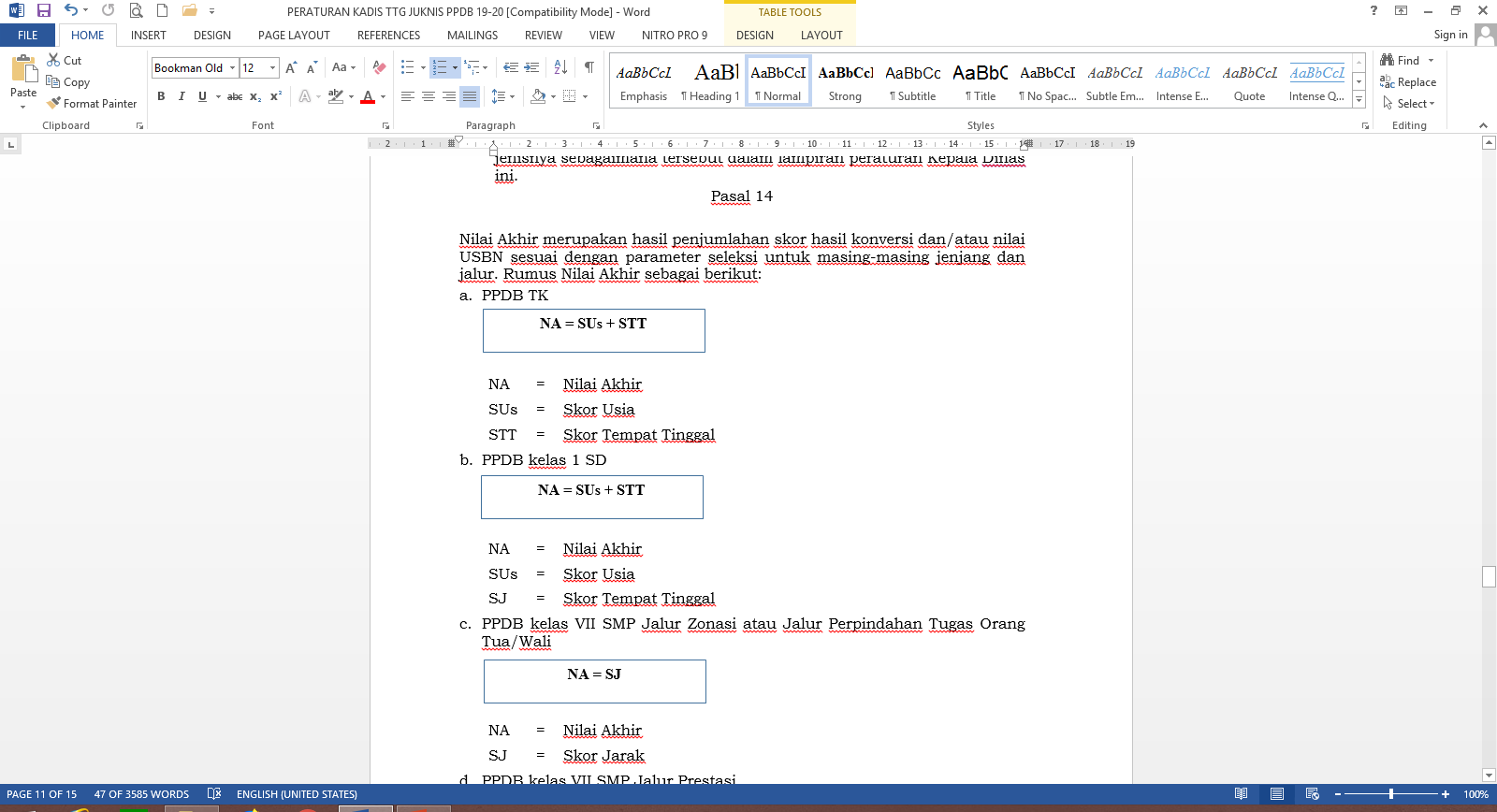 RUMUS NILAI AKHIR
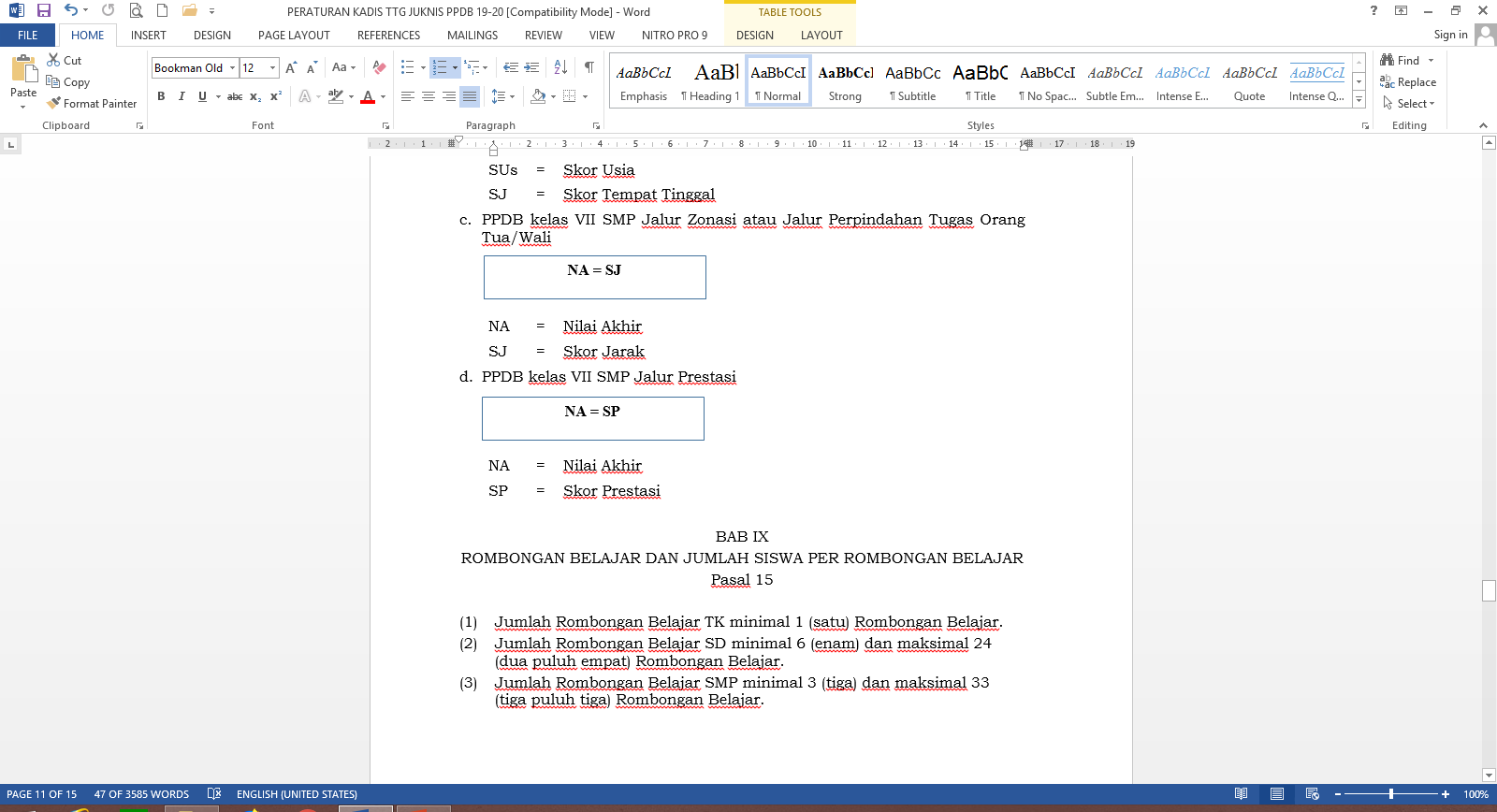 JADWAL PELAKSANAAN PPDB ONLINE
JADWAL PELAKSANAAN PPDB OFFLINE
HELP DESK PPDB
DINAS PENDIDIKAN, PEMUDA DAN OLAH RAGA KABUPATEN TEMANGGUNG
Jl. Pahlawan No. 100
Telp. (0293) 491148/4960766
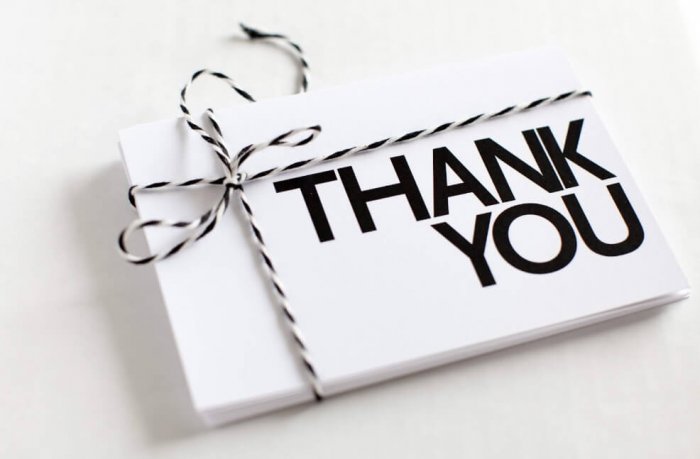 [Speaker Notes: In Slide Show mode, select the arrows to visit links.]